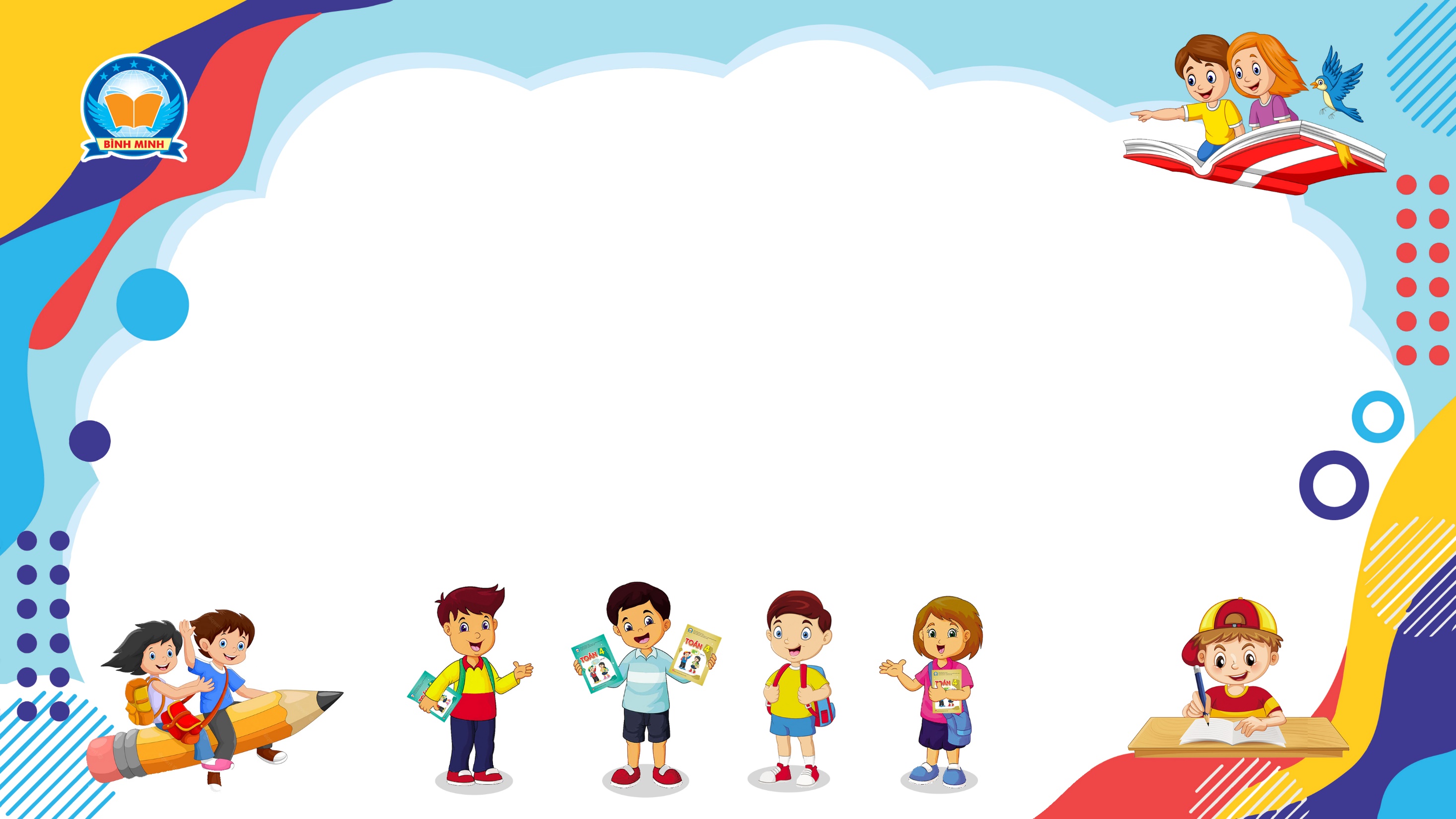 Bài 168
ÔN TẬP VỀ SO SÁNH CÁC SỐ TRONG PHẠM VI 100 000
(Sách giáo khoa Toán 3 - Tập hai- Trang 91)
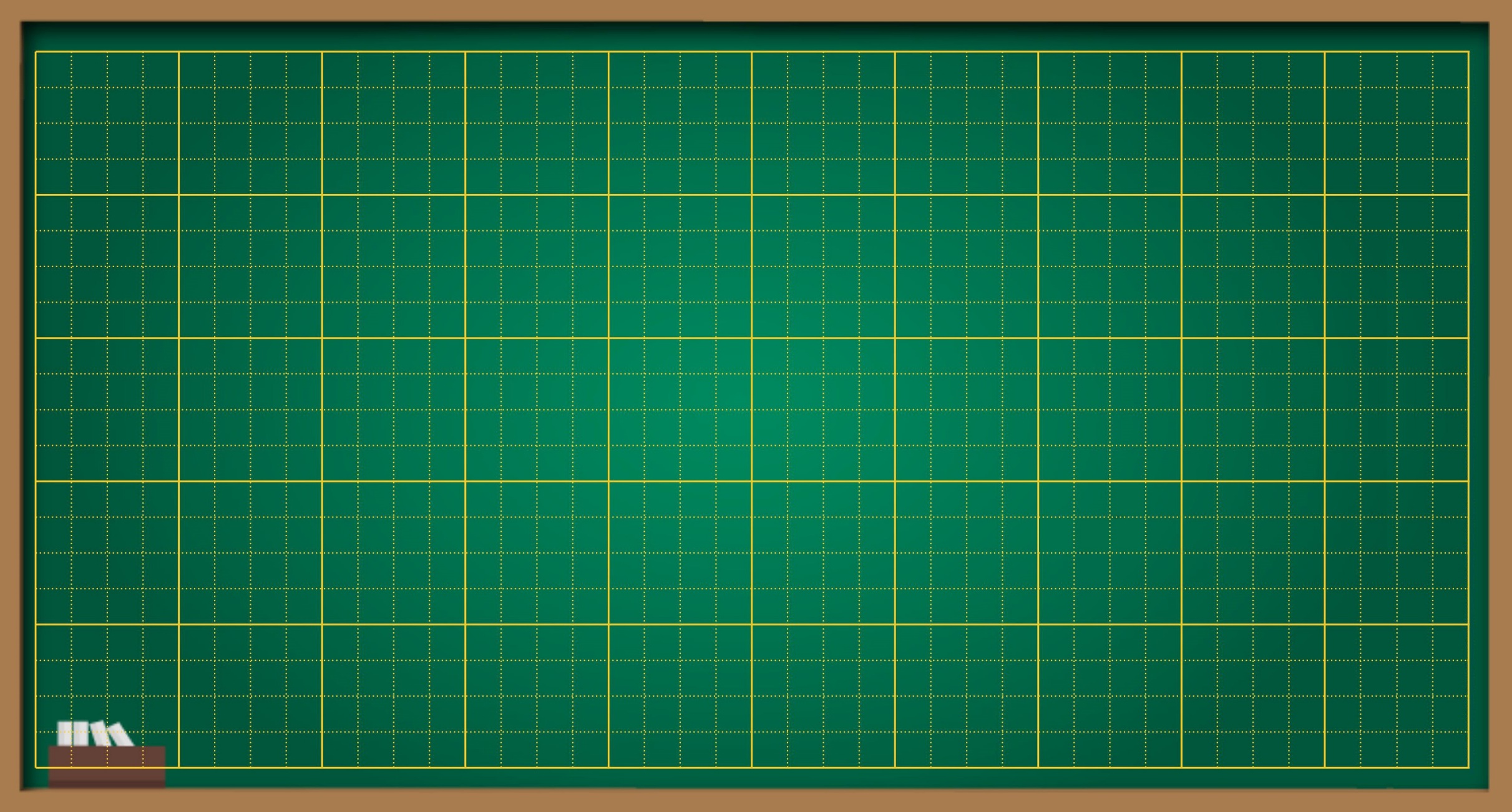 Thứ … ngày … tháng … năm ….
Bài 167
Ôn tập về so sánh các số trong phạm vi
 100 000
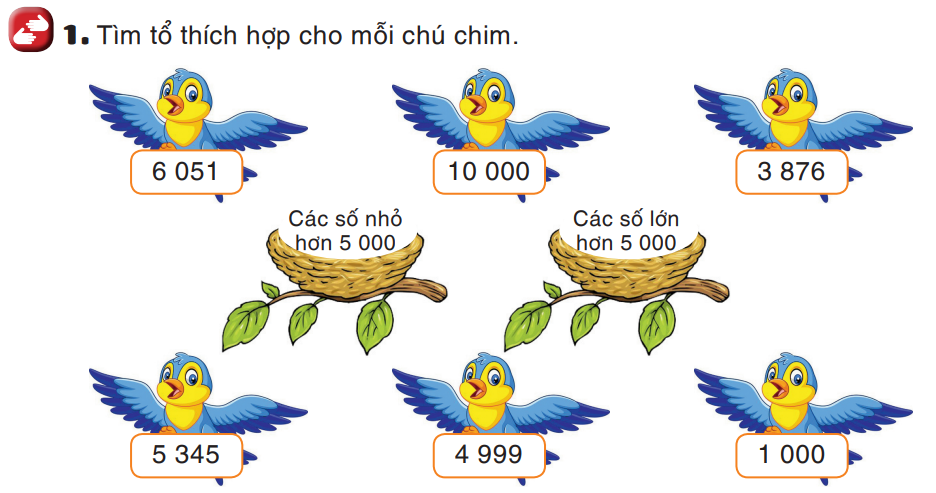 2. Tìm số lớn nhất và số bé nhất trong các số sau: 3 500, 26 919, 3 501, 32 687.
Số lớn nhất trong các số trên là: 32 687
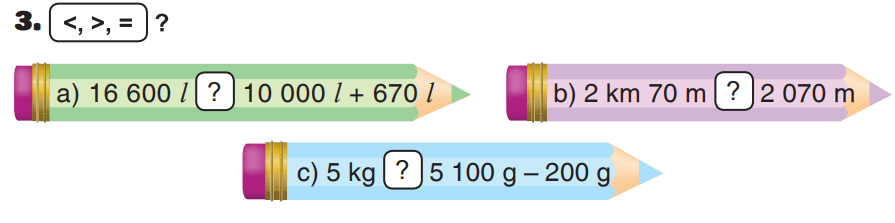 =
>
<
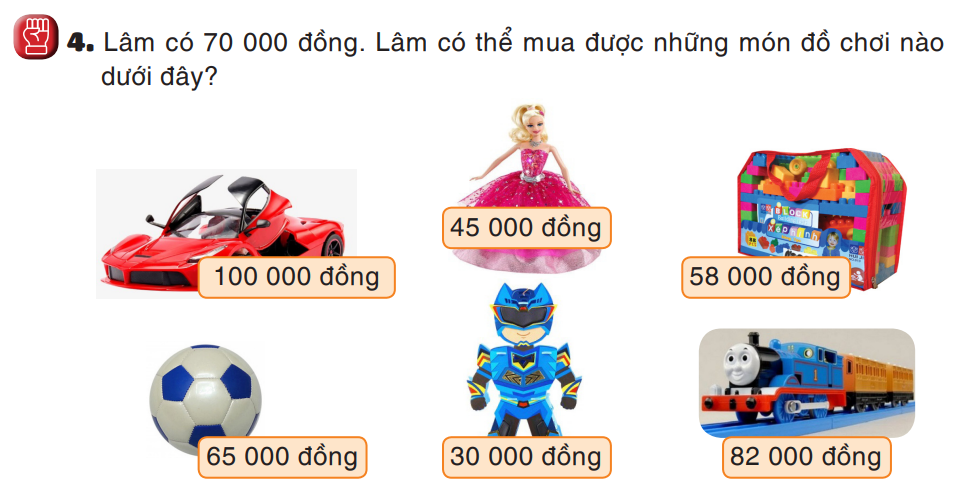 Lâm có thể mua những món đồ chơi như: 1 ô tô,1 tàu hỏa, 1 quả bóng và 1 siêu nhân, 1 hộp xếp hình và 1 con siêu nhân, 1 con búp bê và 1 con siêu nhân.
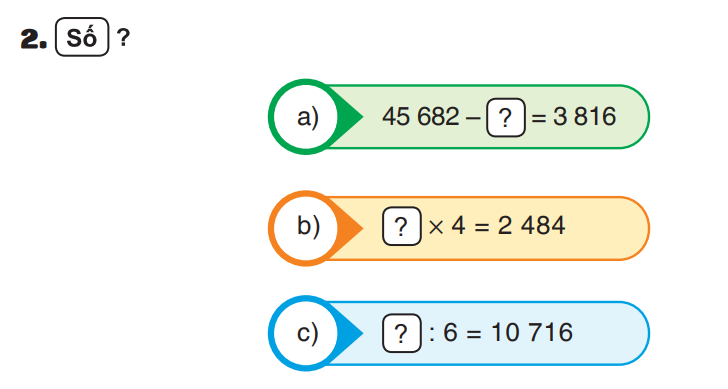 a, 45682 – 41866 =3816
b, 621 x 4 =2 484
c, 6429 : 6 =10 716
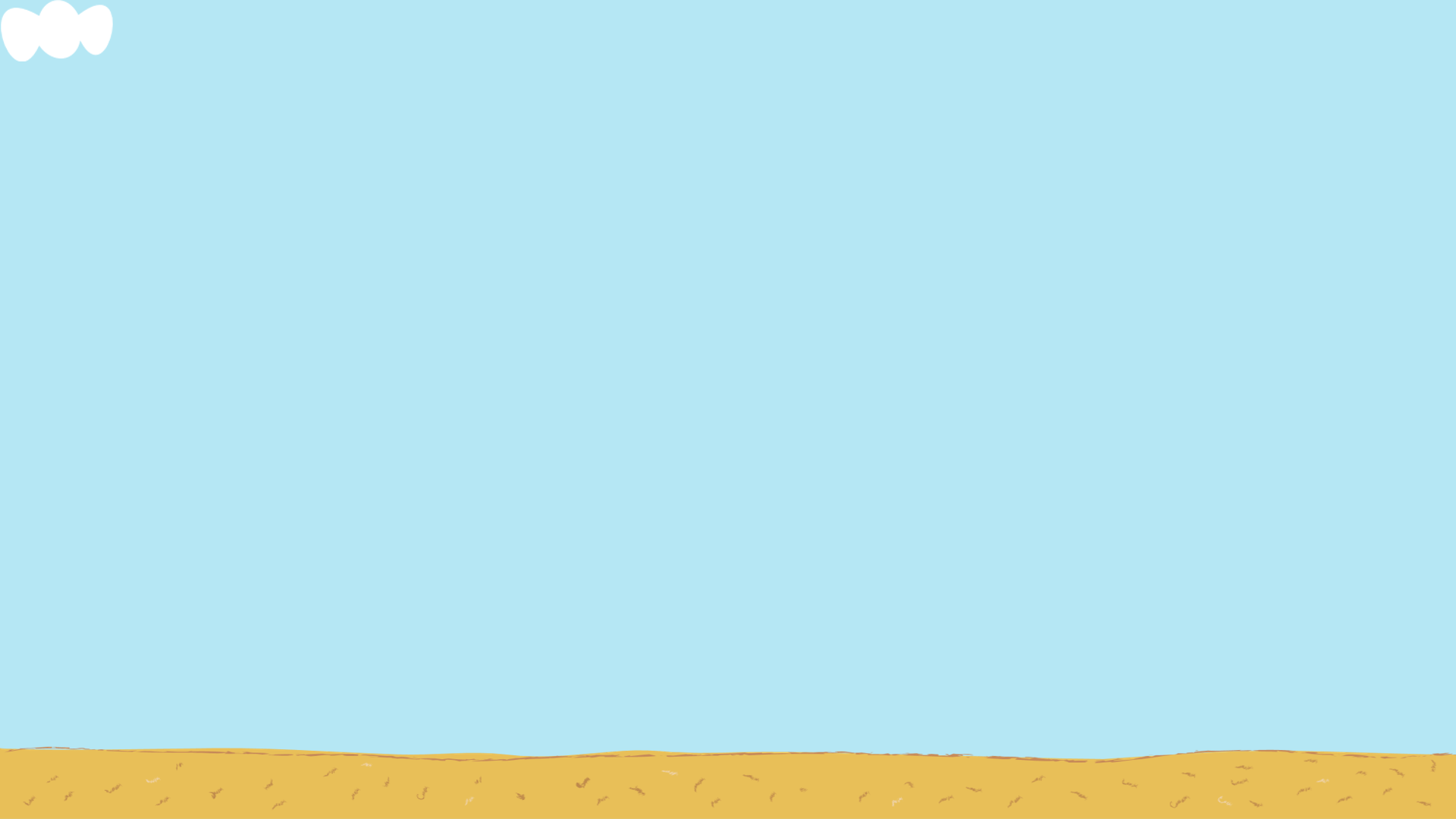 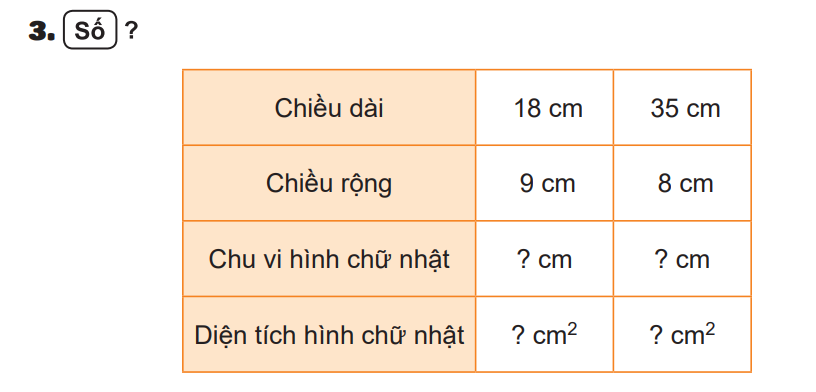 86
54
280
162
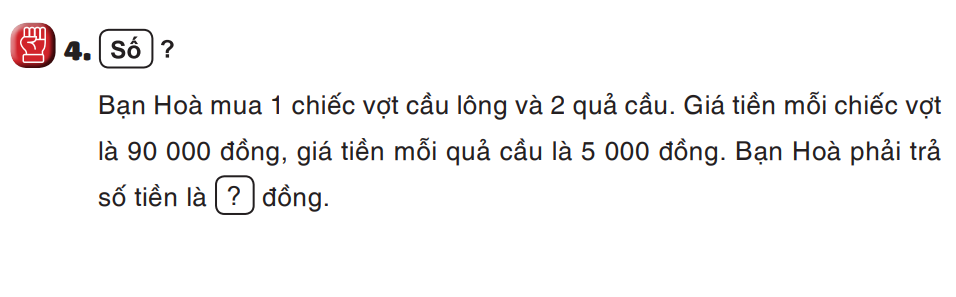 100 000
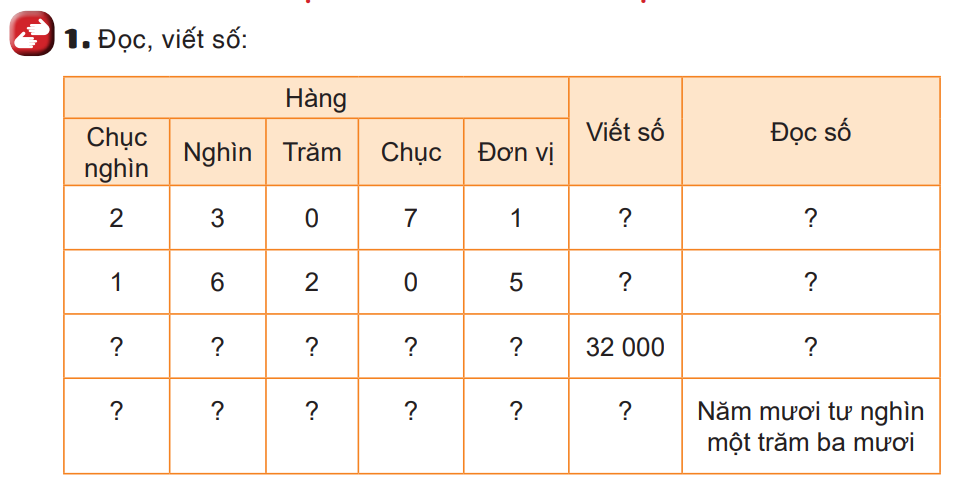 Hai mươi ba nghìn không trăm bảy mươi mốt.
23071
16205
Mười sáu nghìn hai trăm linh năm.
0
0
3
0
2
Ba mươi hai nghìn.
1
0
54 130
5
4
3
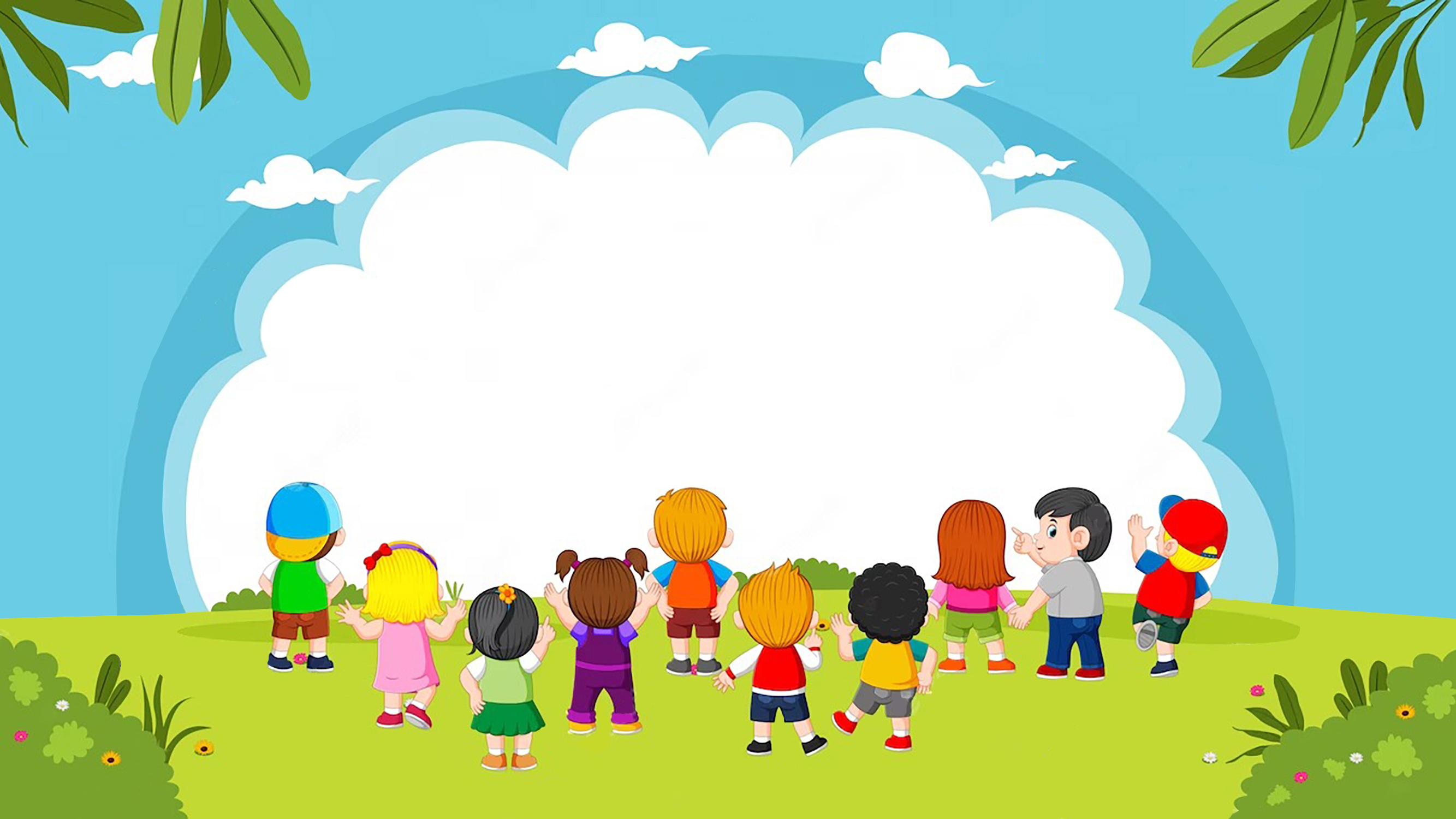 VẬN DỤNG
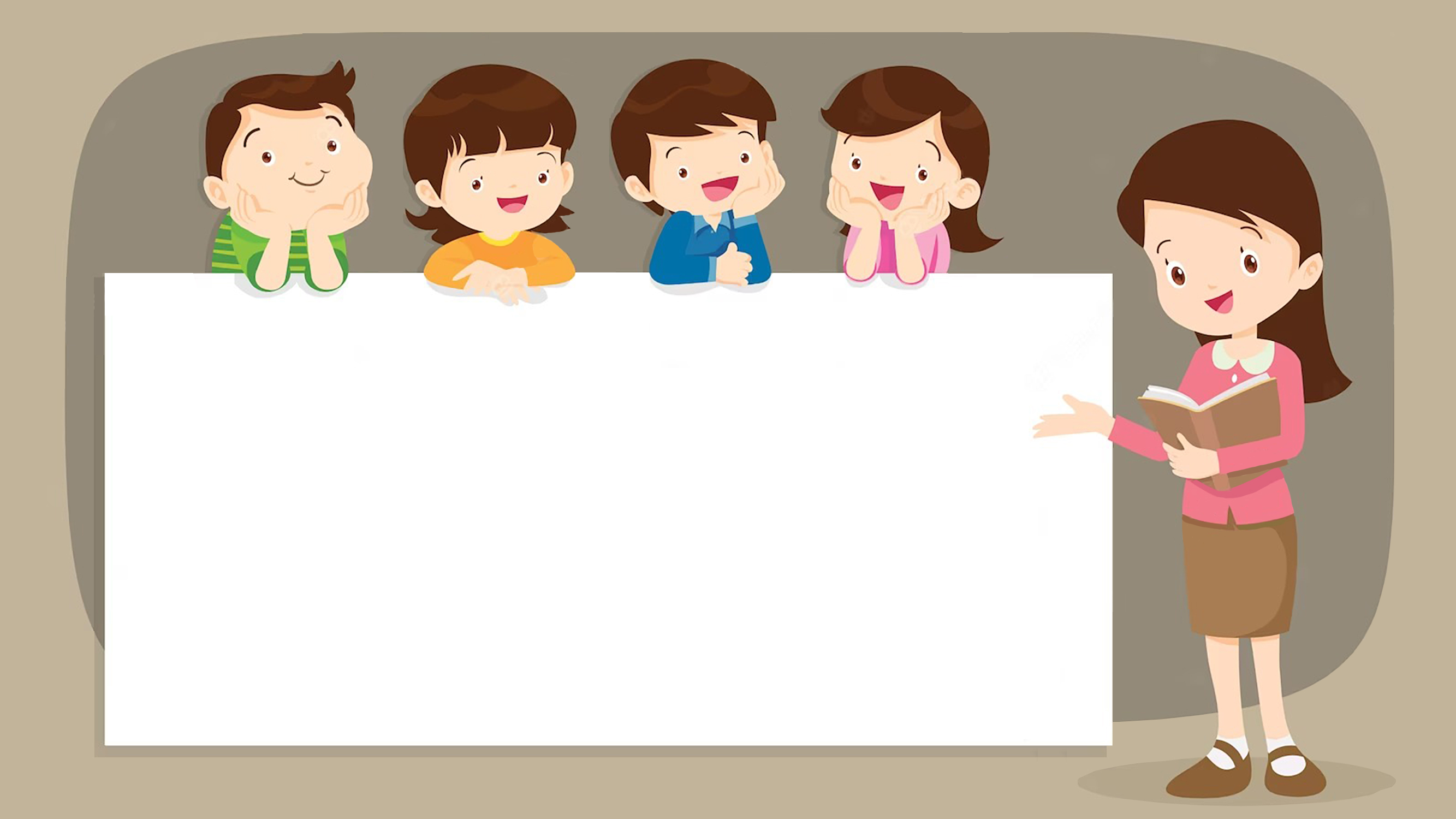 DẶN DÒ
1. 
2.
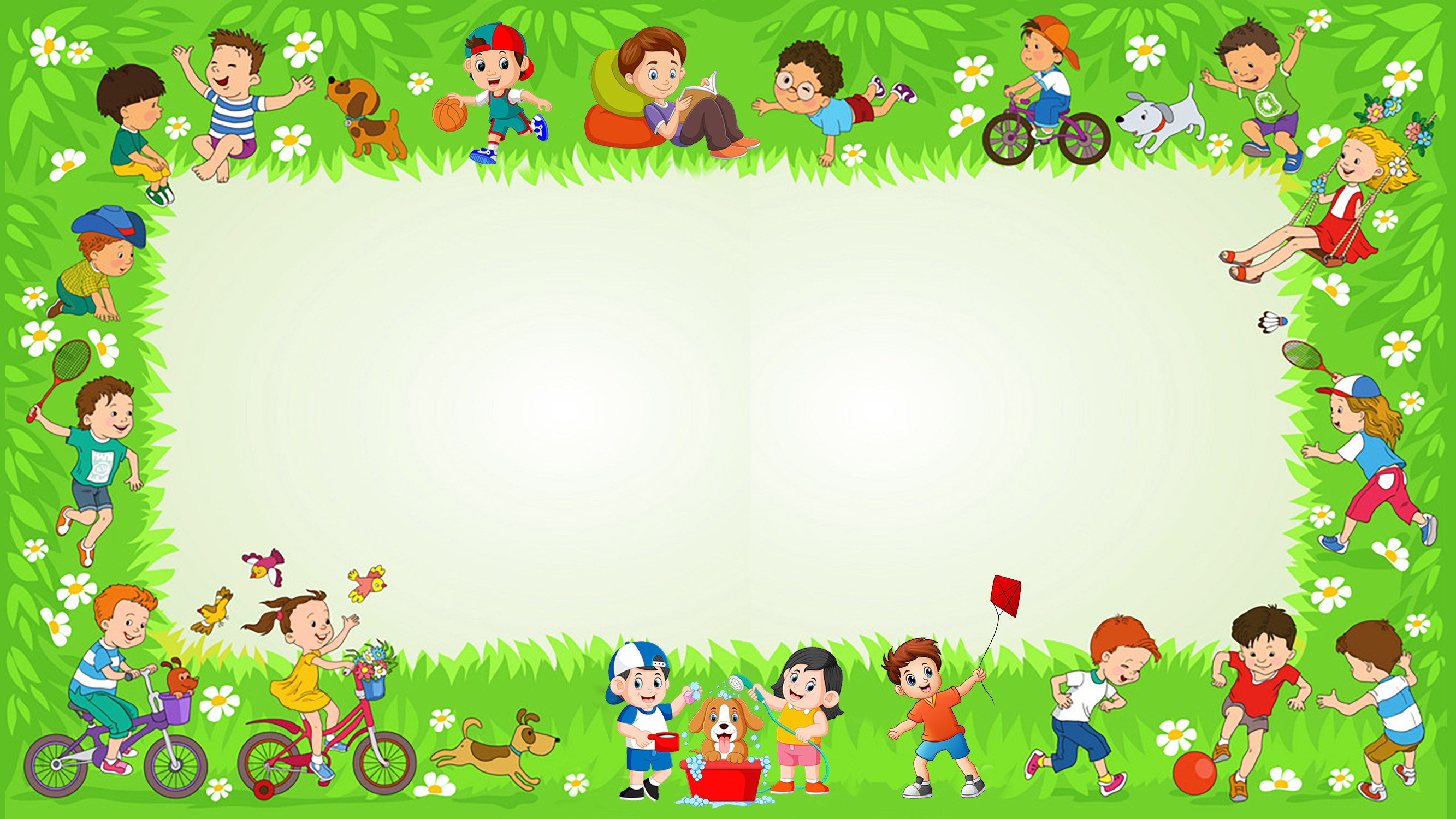 Chúc các emhọc tốt